ZoomIn4PinkHats
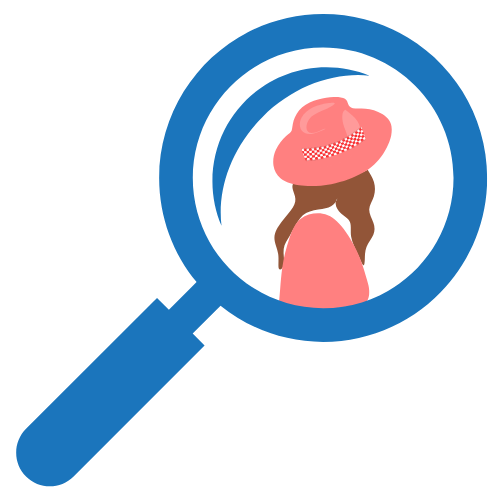 Dunja Ivković - CARNET
ZoomIn4PinkHats
The Ripple Effect
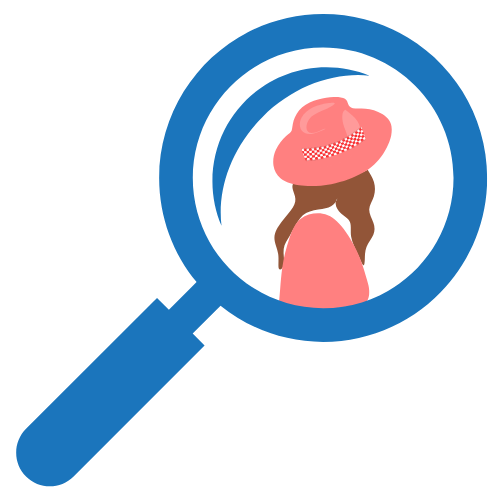 Dunja Ivković - CARNET
ZoomIn4PinkHats
Increase the involvement of women in the area of cybersecurity through the creation of young and motivated mentors and encouraging cooperation and networking among women
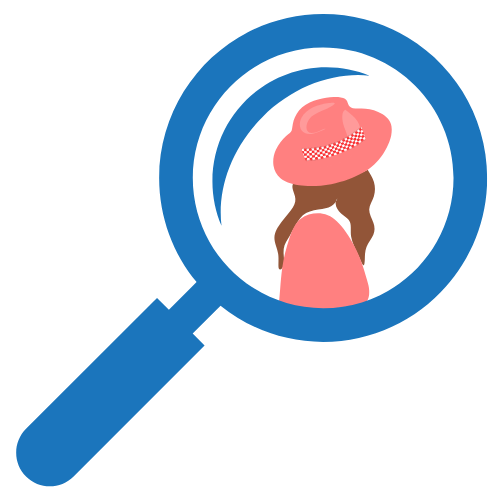 1.5.-31.10.2024, GÉANT Innovation Programme
PROJECT TEAM AS MENTORS
CTF SKILLS
THREE DAY BOOTCAMP
CS  KNOWLEDGE AND SKILLS
EXPLORING CS TOPICS
GROUP PROJECTS WITH STUDENTS
DIVERSE TOPICS
CREATING A COMMUNITY
CTF PARTICIPATION
INTEREST INCREASE
BUILDING CTF PLATFORMS
Anica 
“Be Cyber resilient“ project
​​
​​
Vladimira cybersecurity topics in high school thesis​
Vjera dissemination of CS materials
Maja
Erasmus+
Portugal
school CTF
workshop
​​
Nikolina
donuts! -
Idea of the
year – third
place
Josipa cybersecurity topics in Spring Camp project
DUNJA IVKOVIĆ
	dunja.ivkovic@carnet.hr
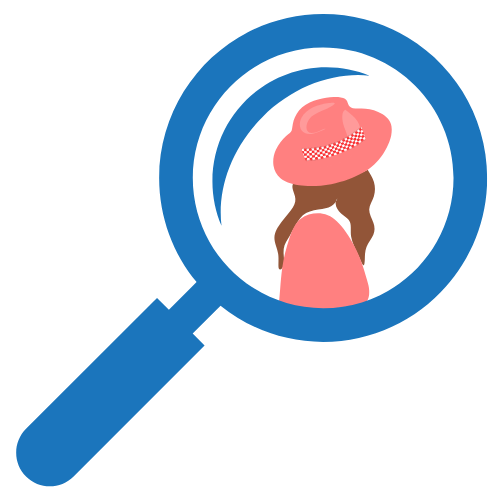 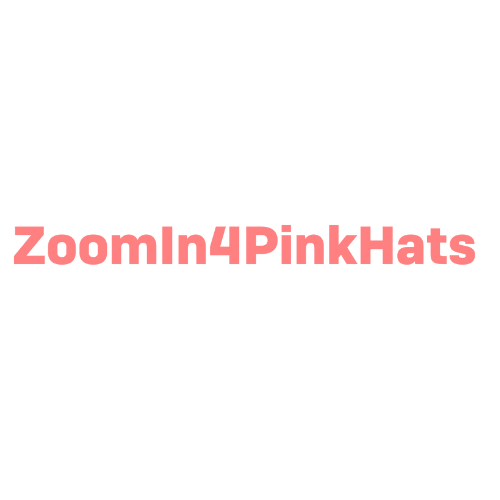